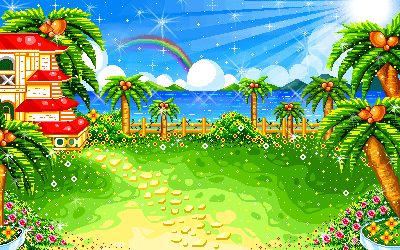 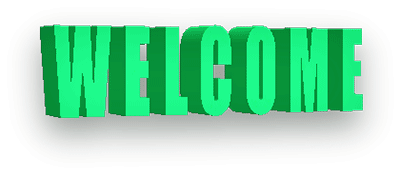 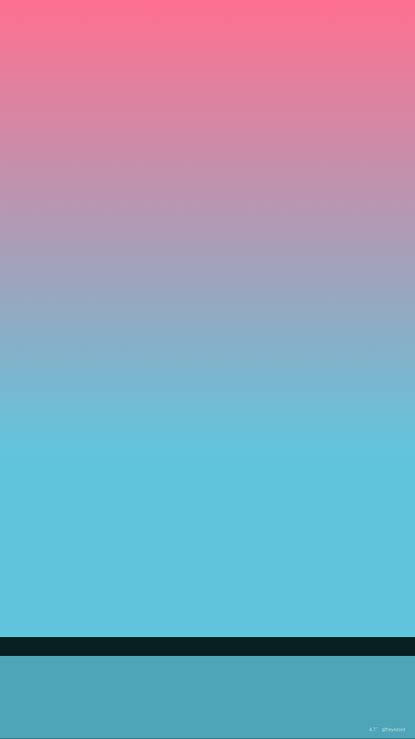 Introduction
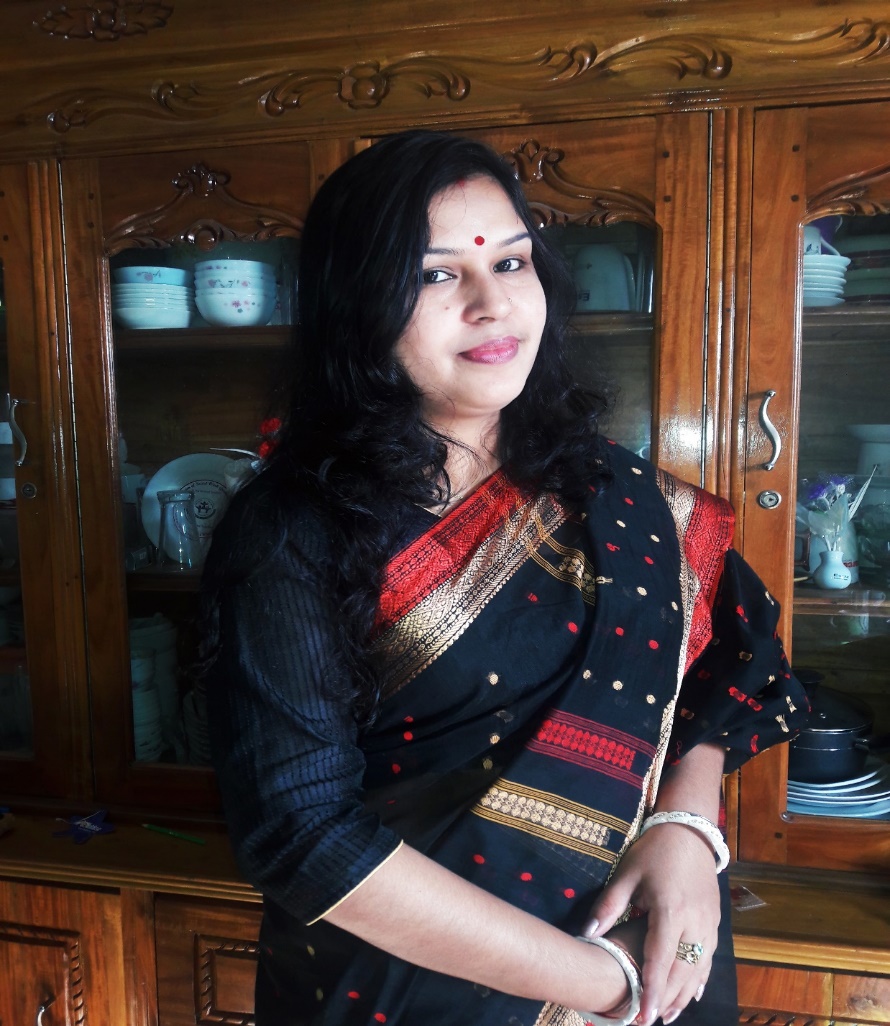 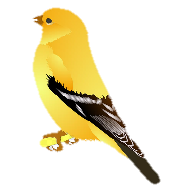 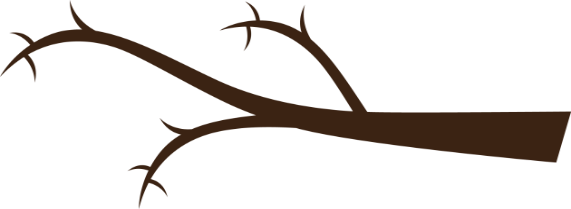 Lipi Sharma
Assistant teacher
Madhobpur GPS
Chhatak,Sunamganj
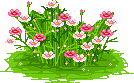 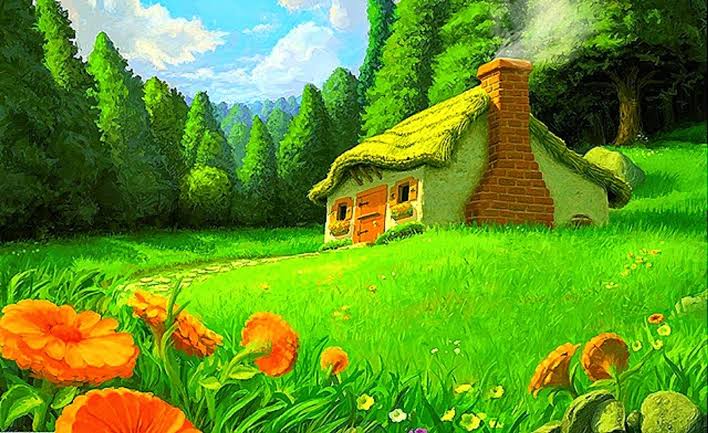 LEASON IDENTITY
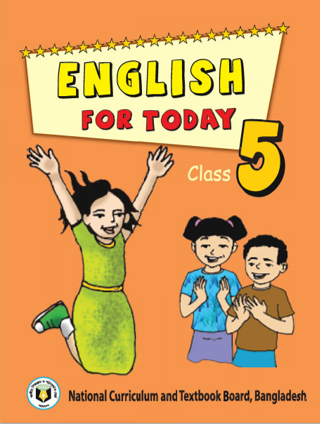 Class: Five
  Subject: English
 Unit:8 Lesson:1-2, Write to me soon! 
Lesson whole :(Sima is at ----well soon).
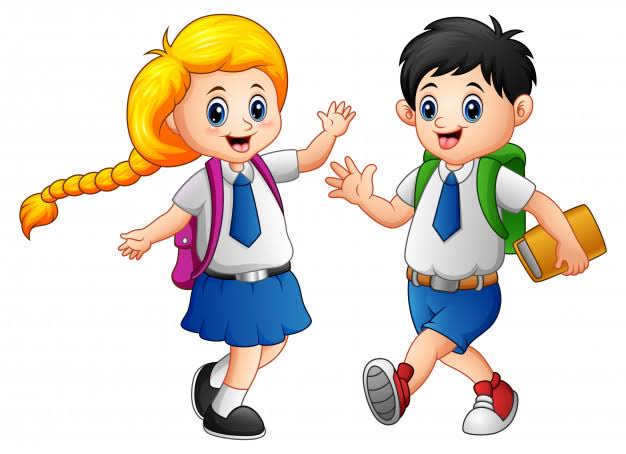 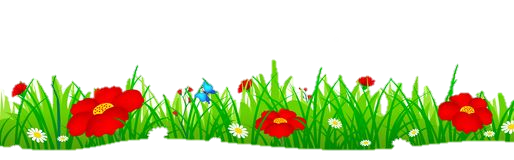 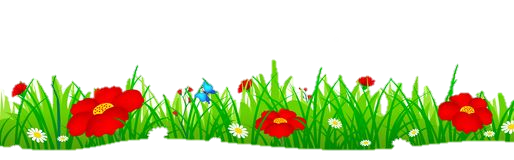 Let’s we see some pictures
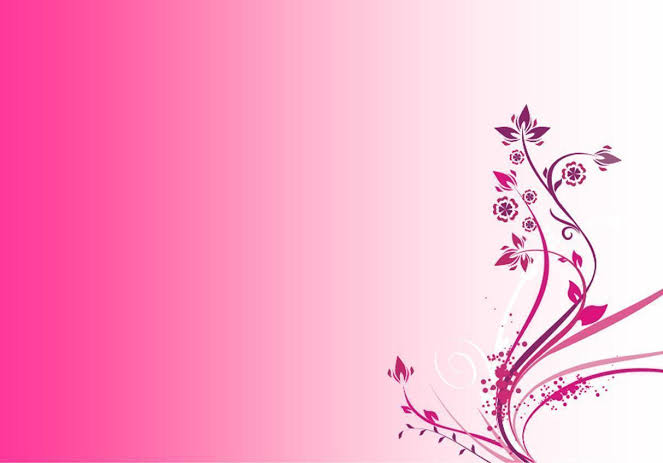 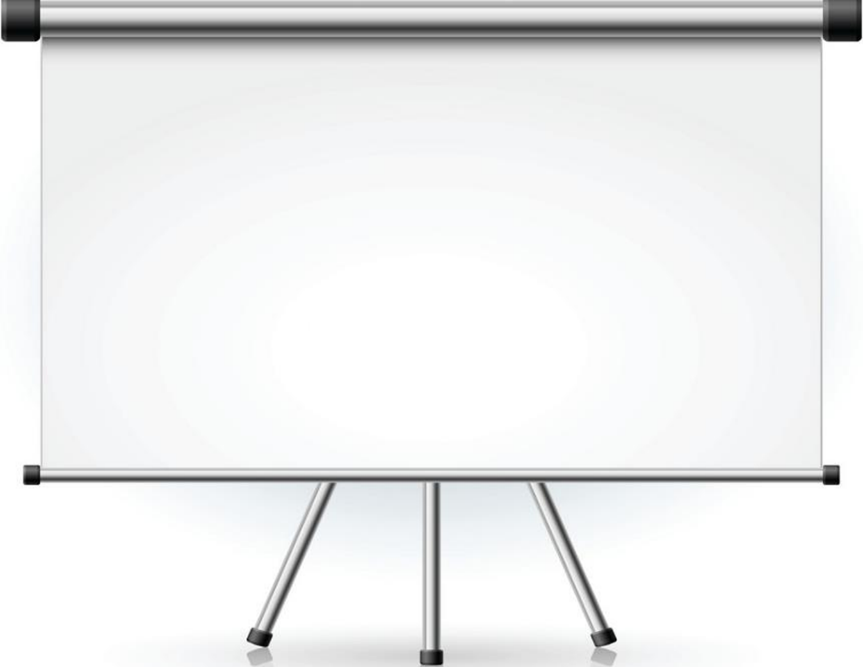 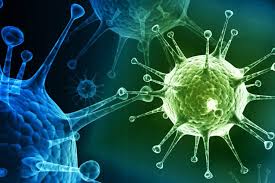 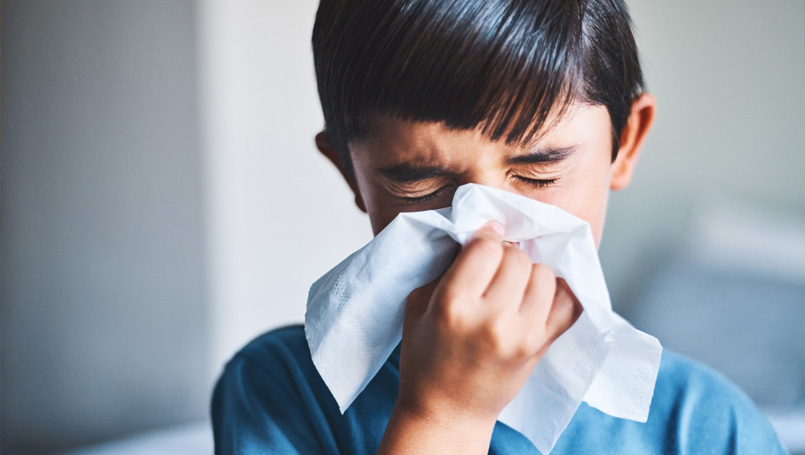 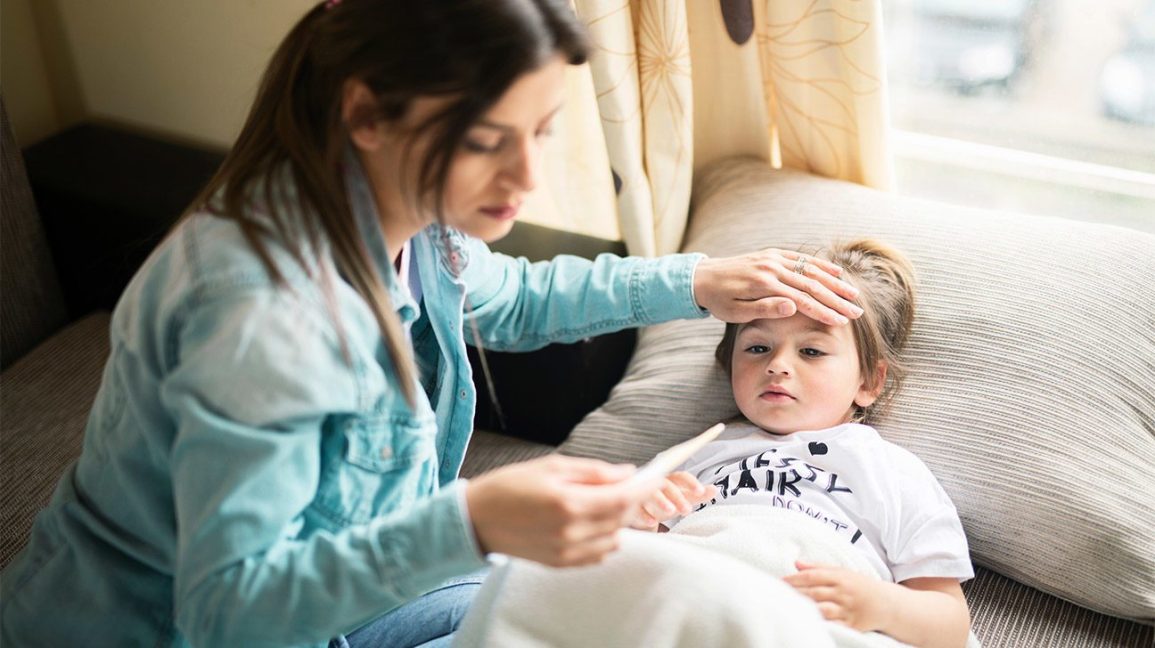 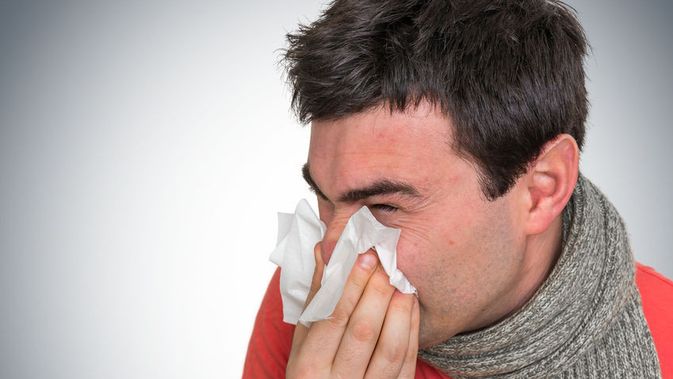 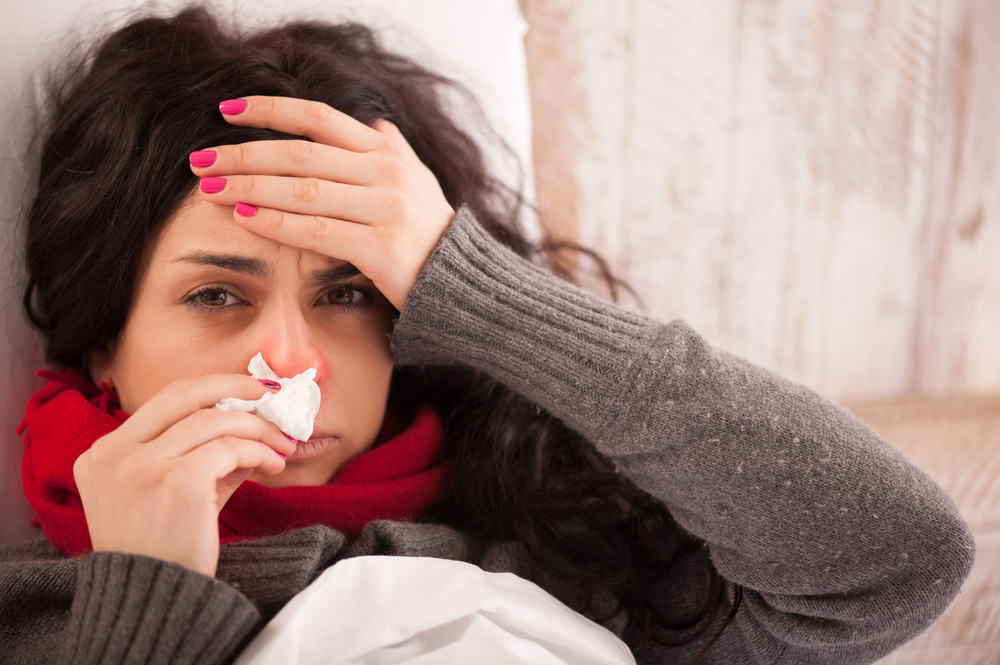 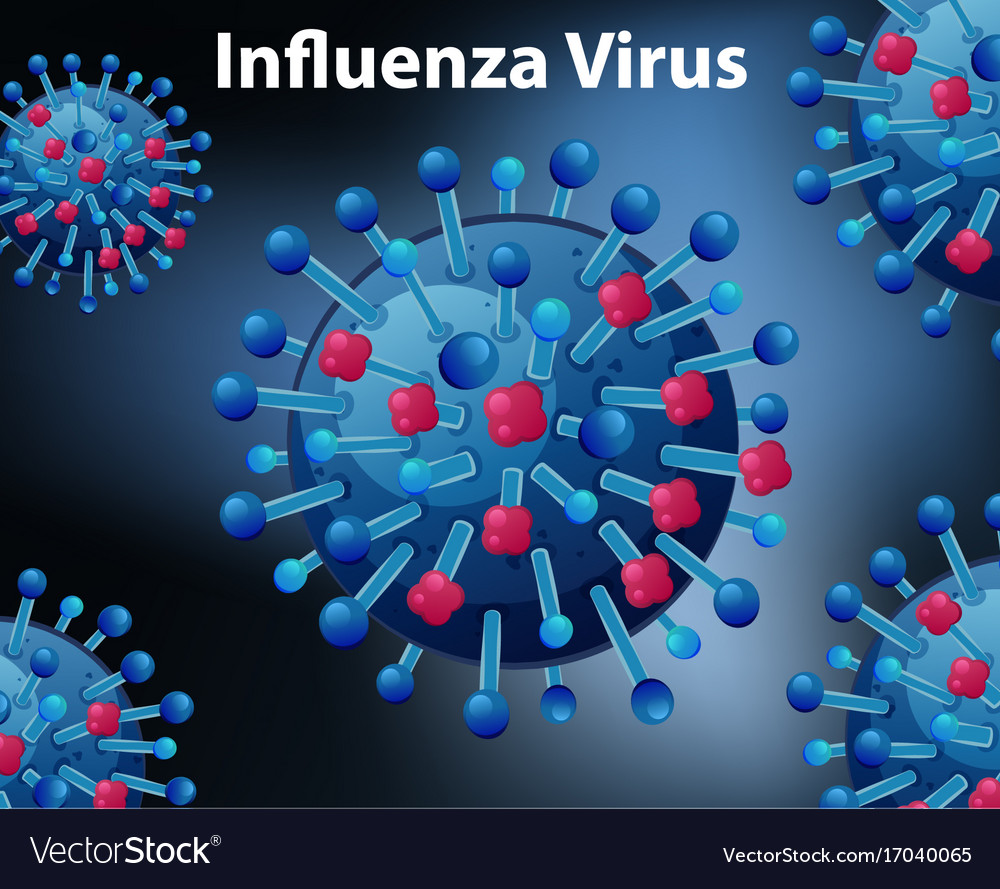 Can you guess what’s our today’s topic
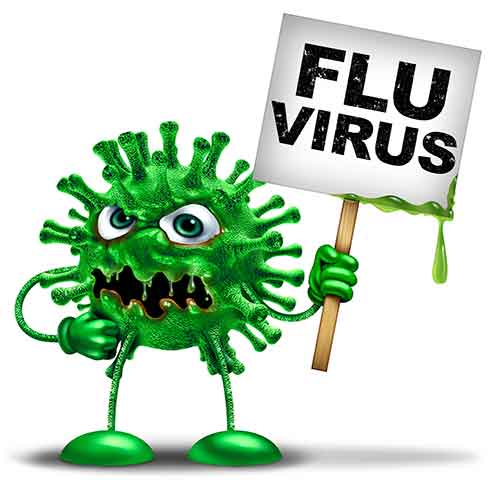 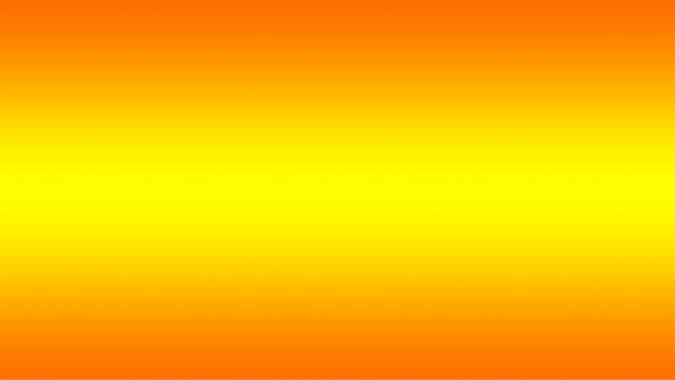 Lesson declaration
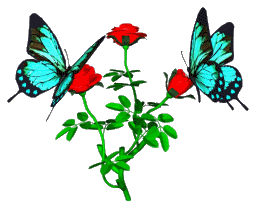 Write to me soon!
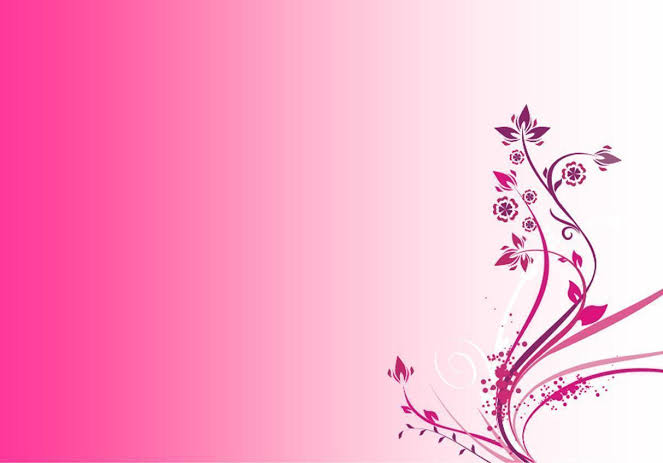 Learning outcomes
Students will be able to-
Listening: 1.2.1 recognize which syllable in a word is stressed.
Speaking: 6.2.1 talk about people, object, events etc.
Reading: 5.1.1 read silently with understanding paragraphs.
Writing: 8.1.1 make sentences using words and phrases given in the text.
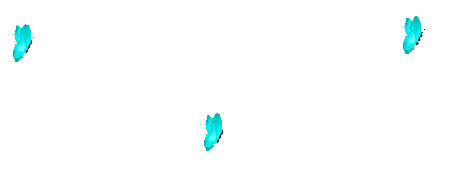 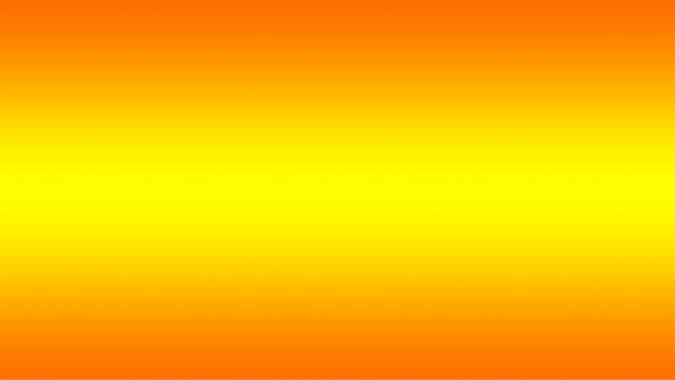 Let’s know the lesson with the pictures
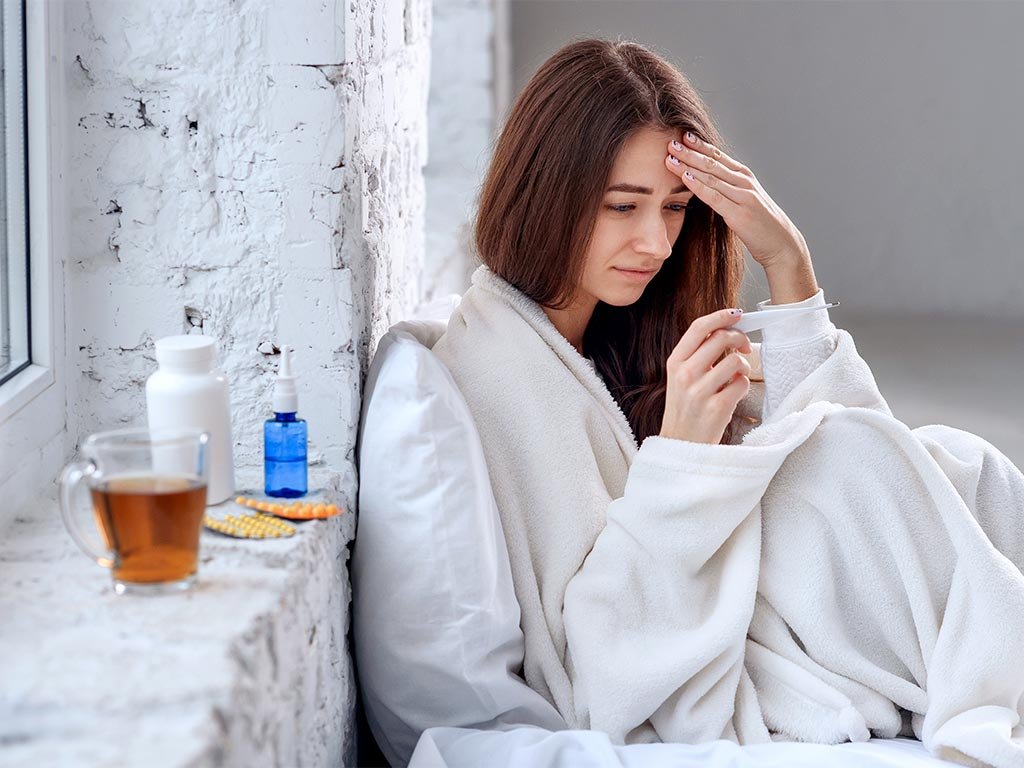 Sima is at home today. She didn’t go to school because she is ill.
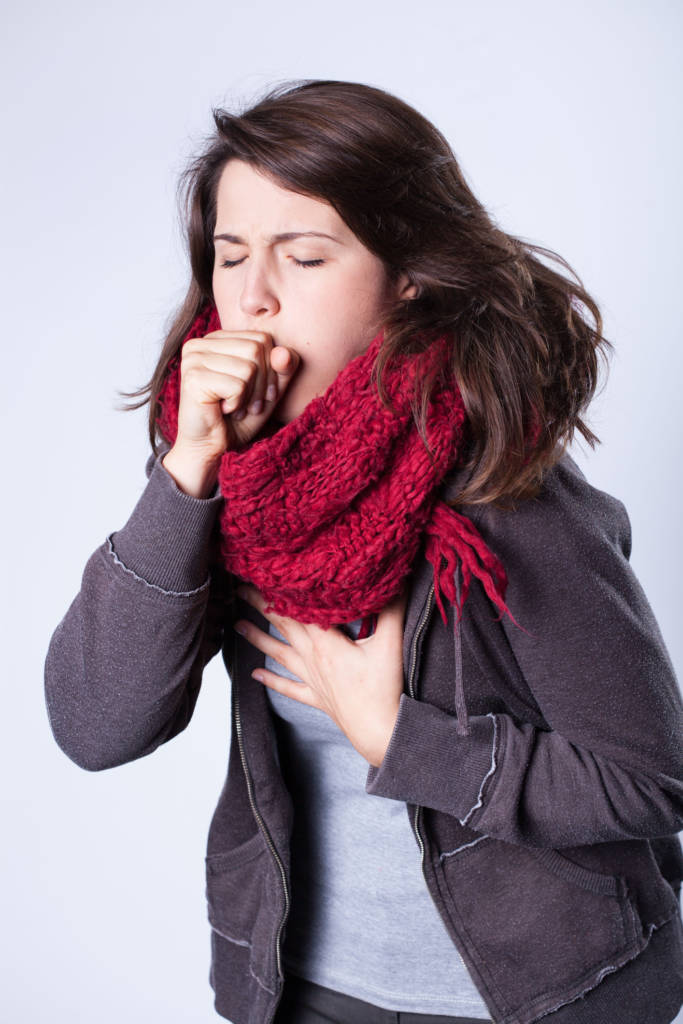 She has a cough and a sore throat.
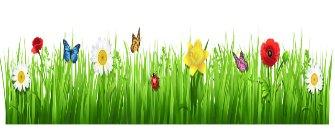 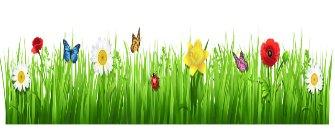 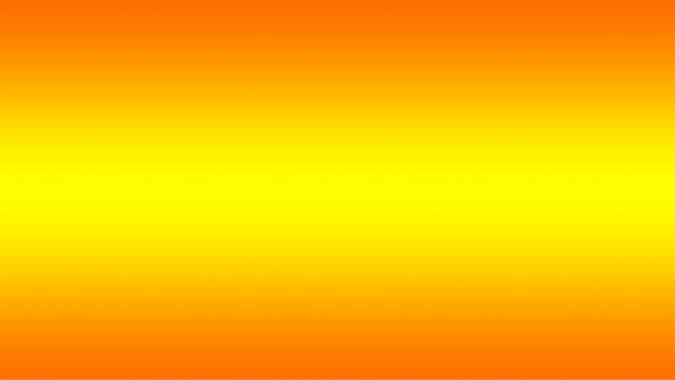 Let’s know the lesson with the pictures
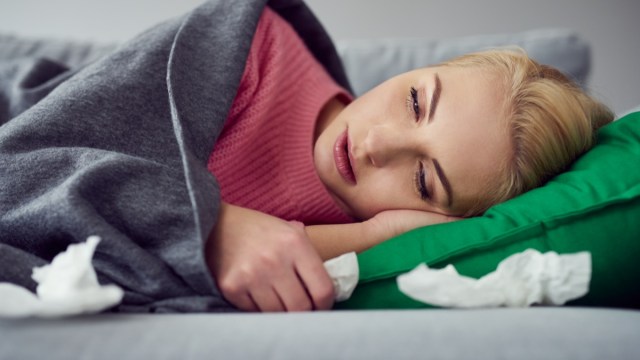 She also fells very warm because she has a fever.
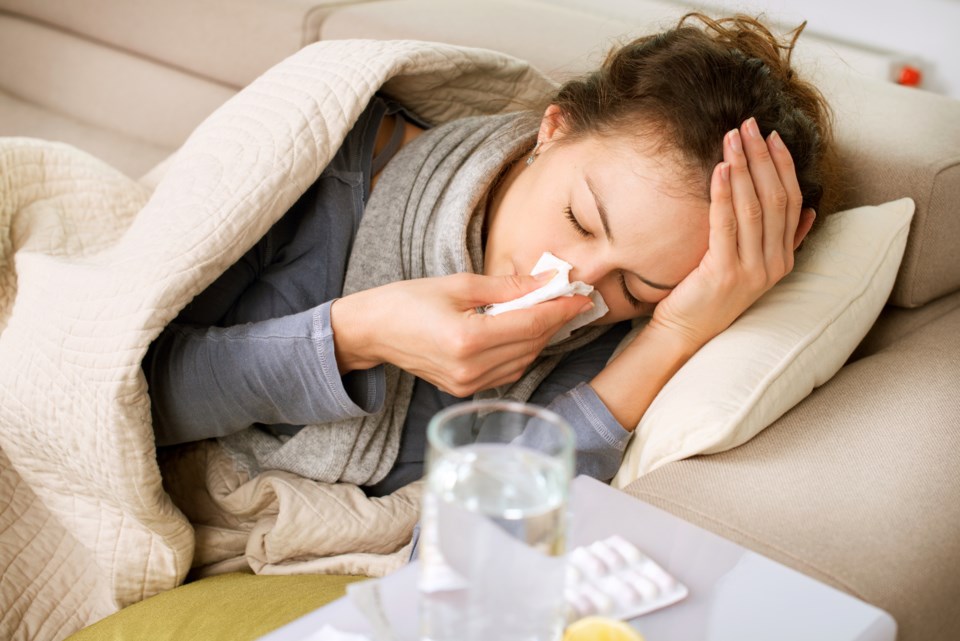 She has the flu.
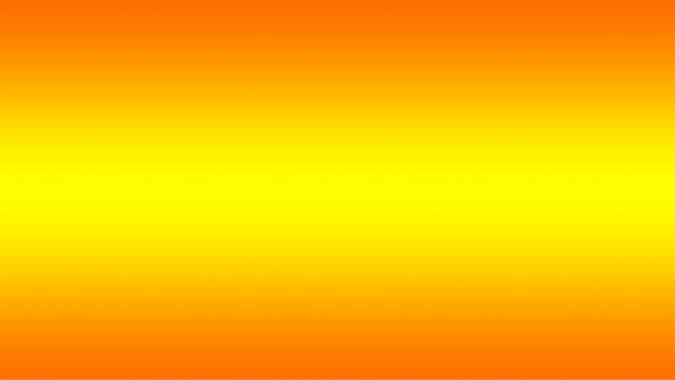 Let’s know the lesson with the pictures
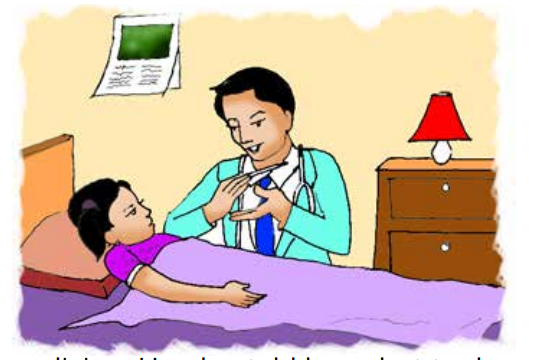 The doctor visited sima last night.
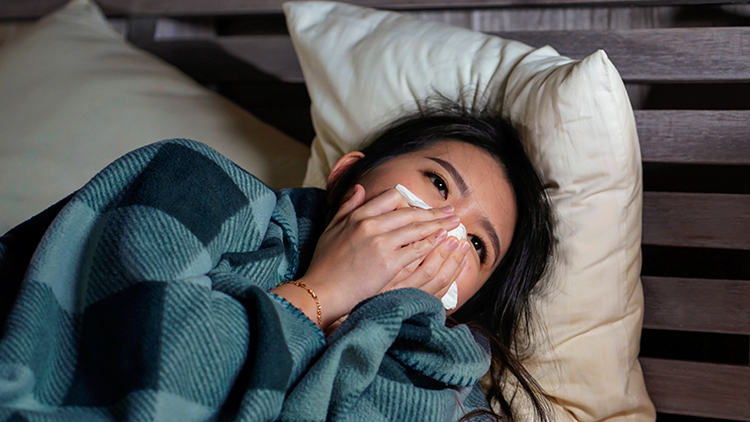 She needs some medicine.He also told her what to do in order to get well soon.
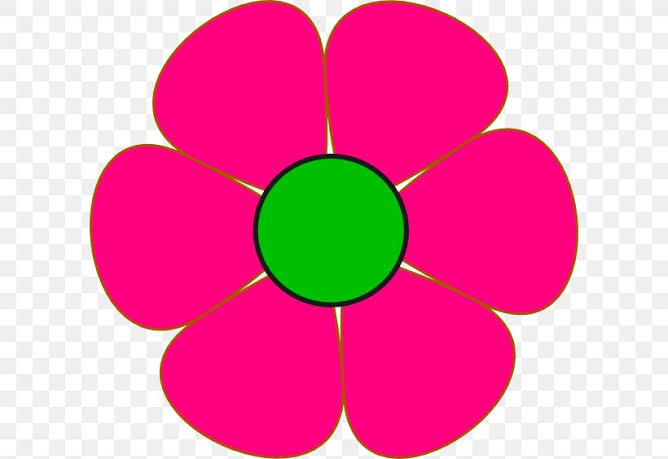 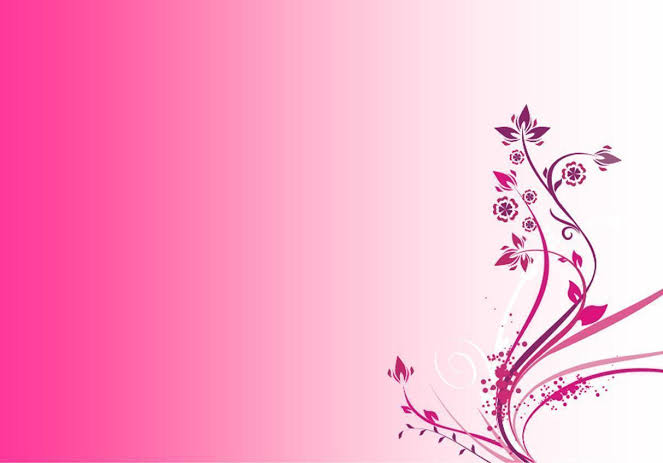 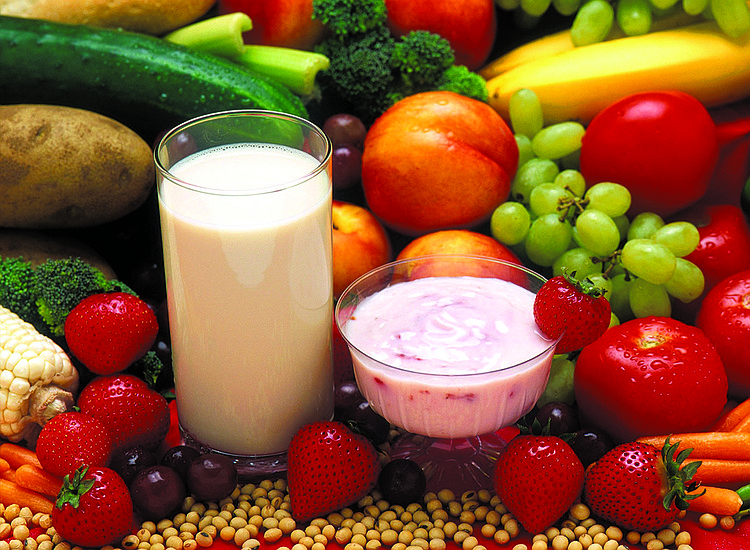 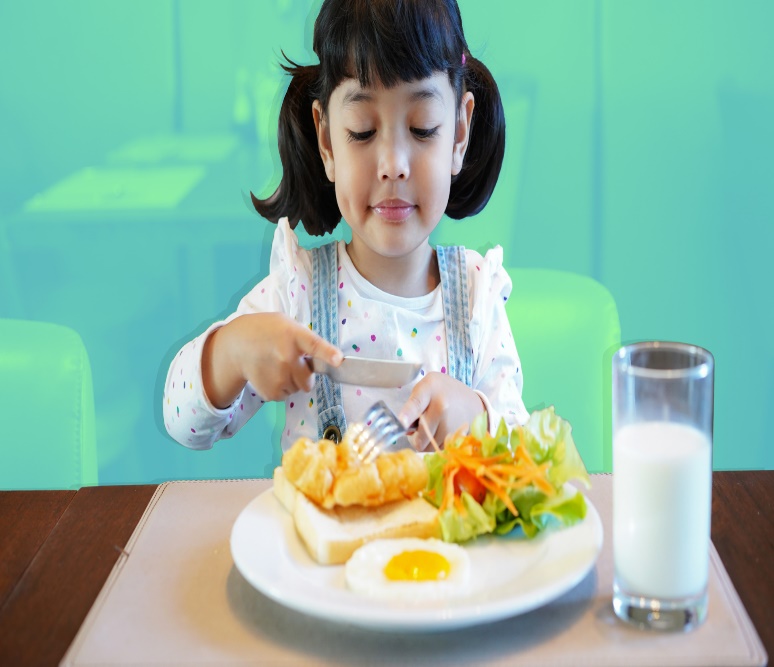 The doctor’s advice
Eat food that gives your body energy.Try to eat, even if you aren’t hungry  You need to be strong.
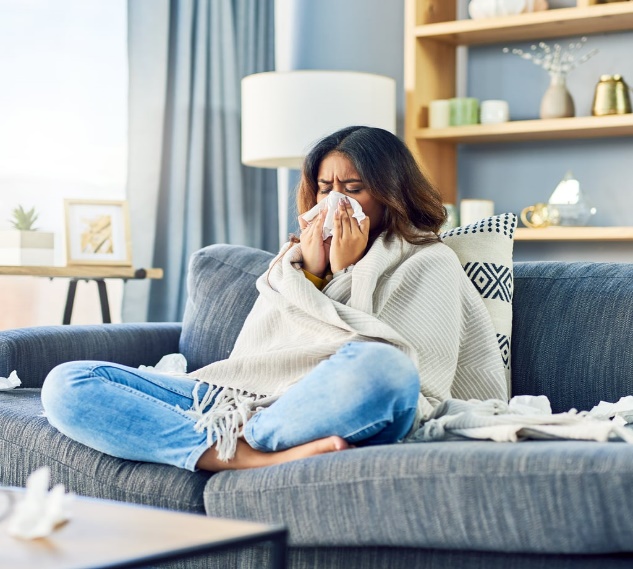 Rest ! Stay at home . Don’t go to school or work.
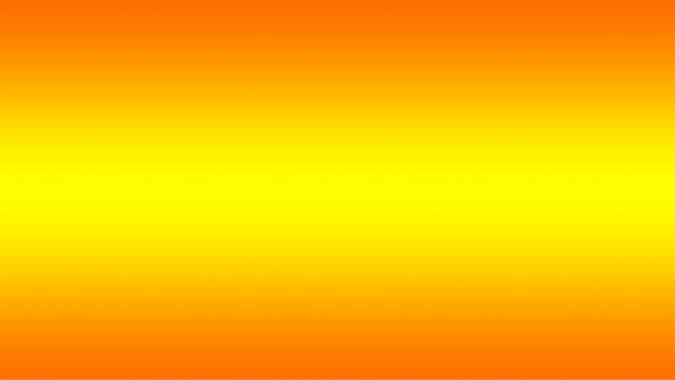 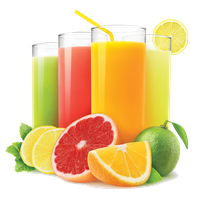 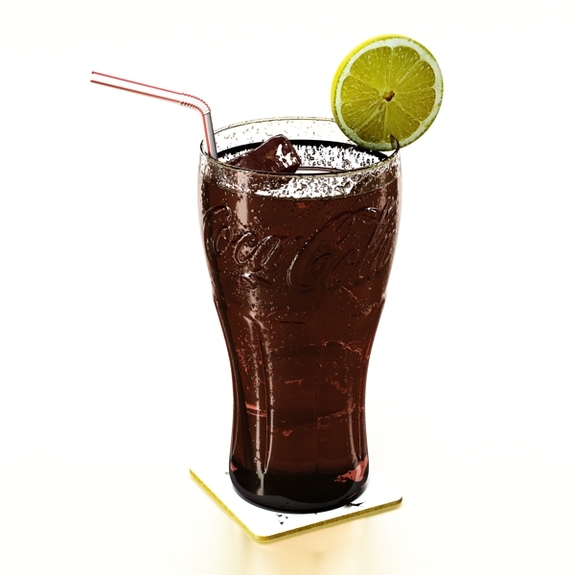 Drink a lot of water or juice. They are better than soft drinks.
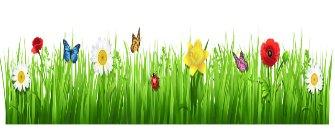 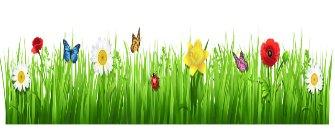 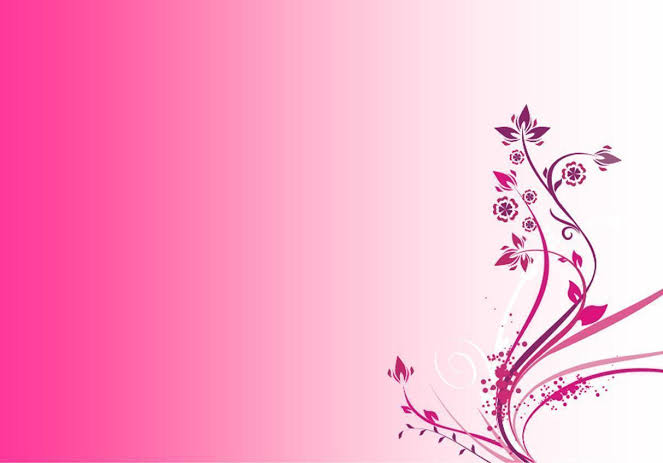 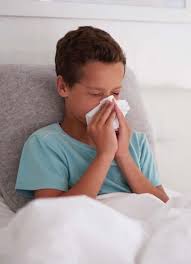 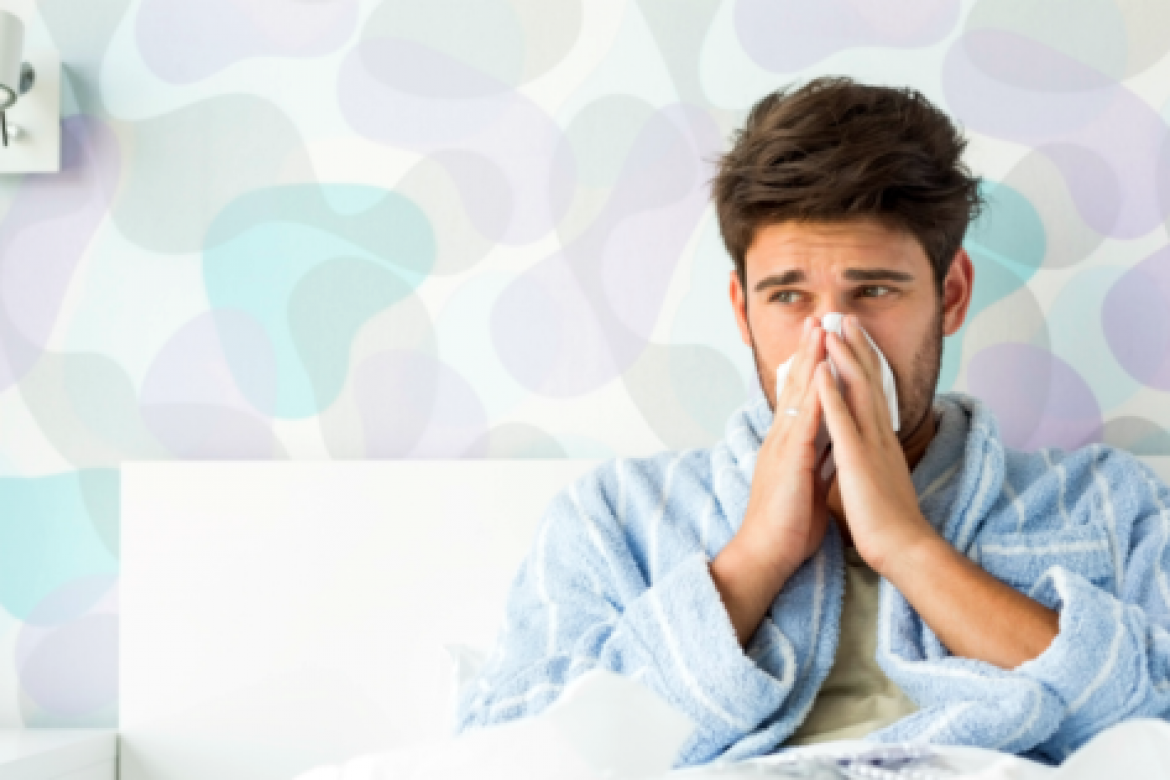 Are you coughing or sneezing? Cover your mouth and nose! Use a tissue, not your hand!
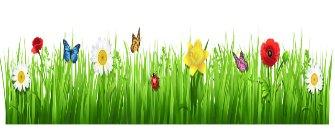 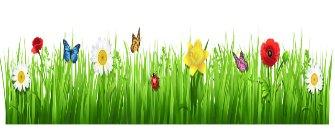 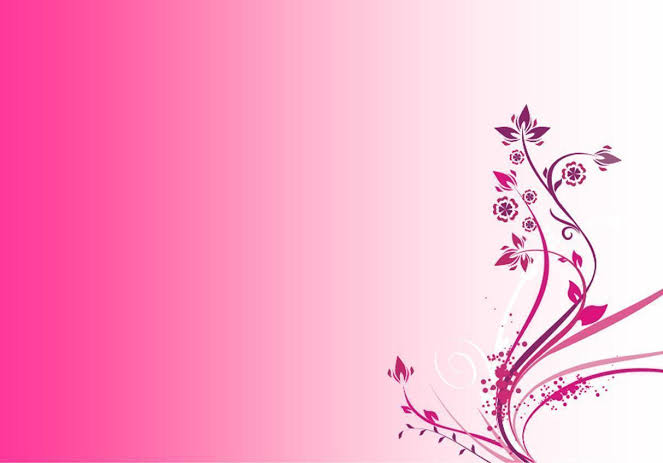 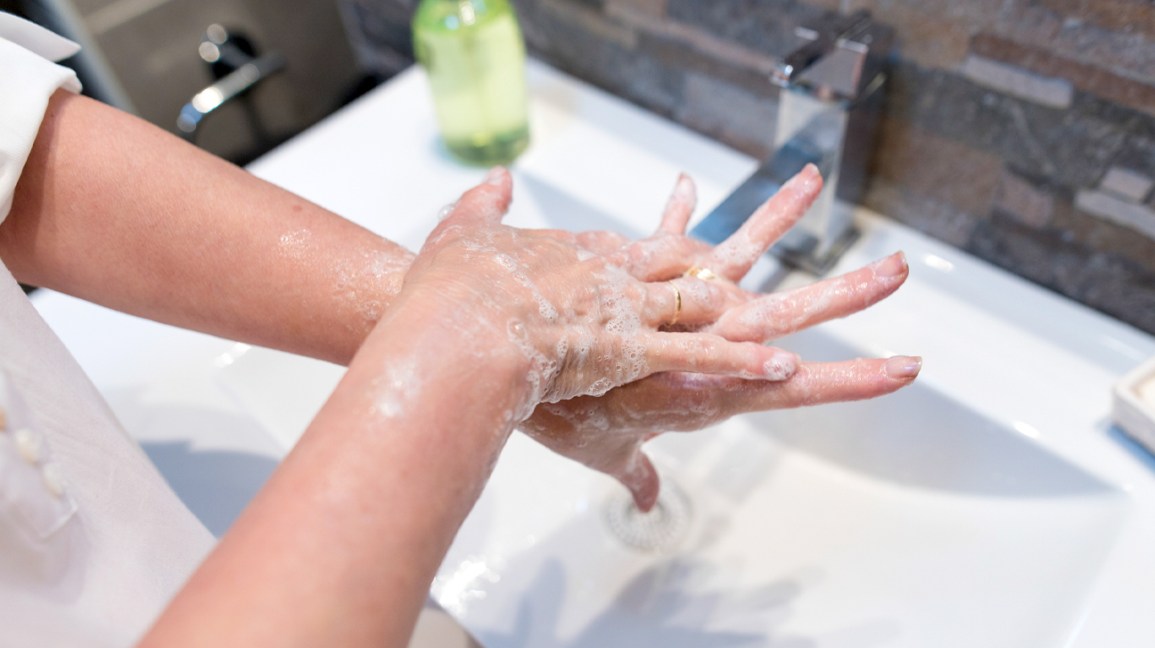 Wash your hand regularly.
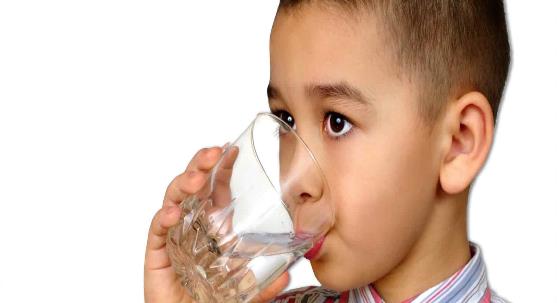 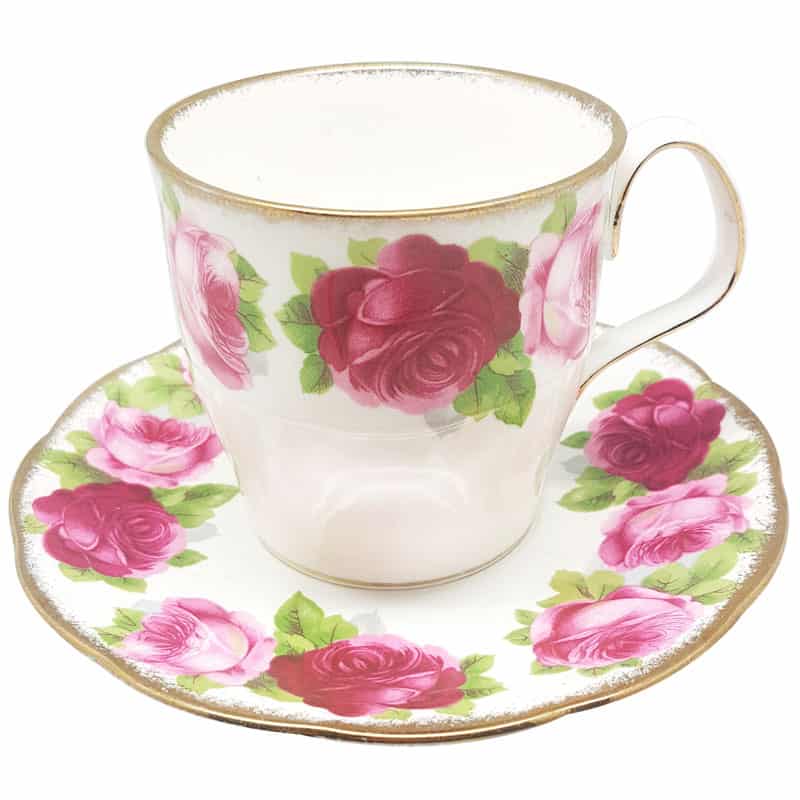 Use your own plate, glass and cup. Other people can catch your illness from these things.
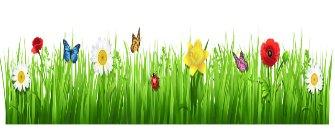 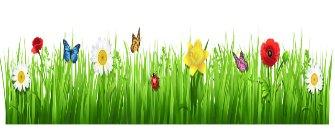 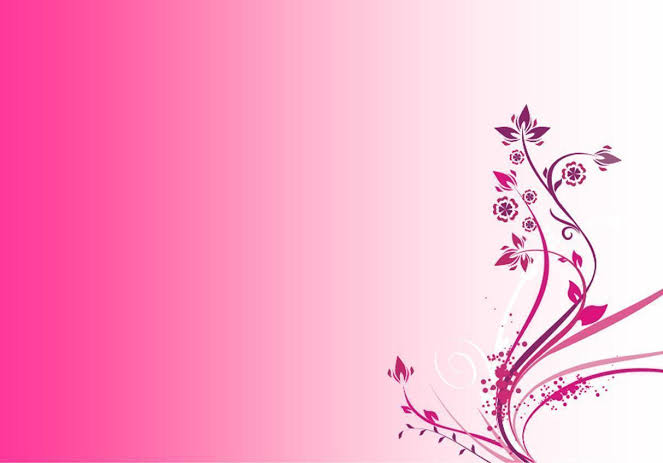 Teaching Vocabularies
Let’s find out new or difficult words:
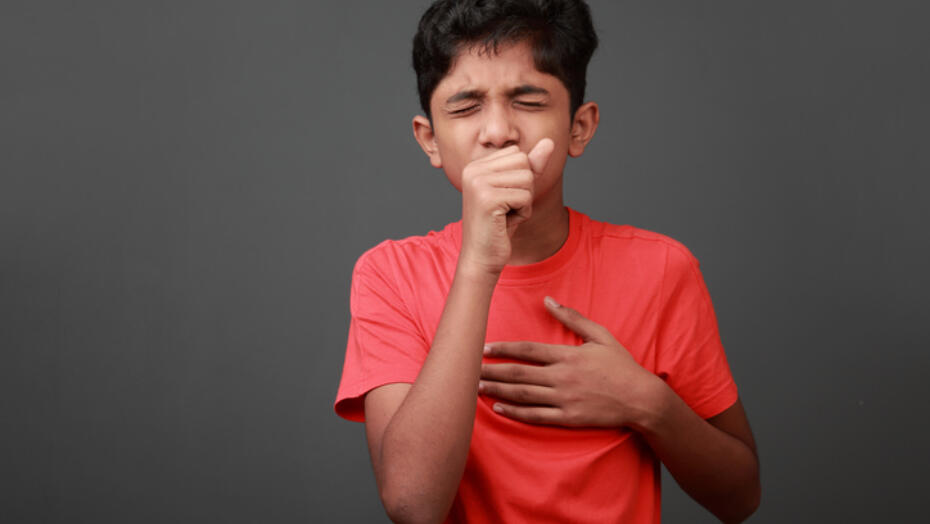 Cough
Cough stored in the throat
শক্তিশালী
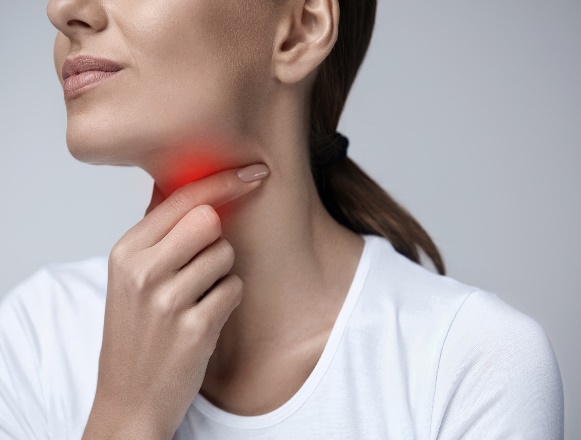 Sore throat
গলাব্যাথা
Pain in one’s throat
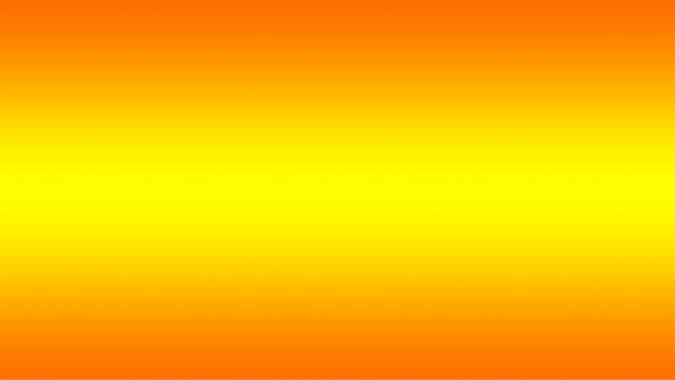 Let’s find out new or difficult words
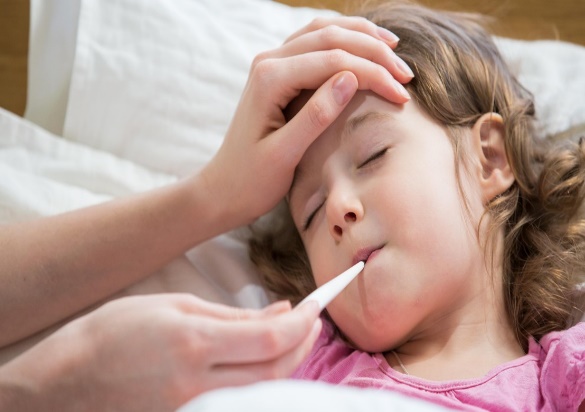 Fever
A disease of high temperature
জ্বর
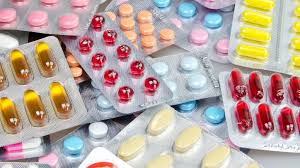 A drug for the treatment of disease
Medicine
ঔষধ
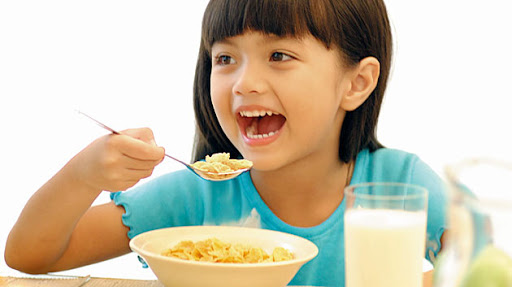 Hungry
ক্ষুধার্ত
One who has hunger
Let’s find out new or difficult words
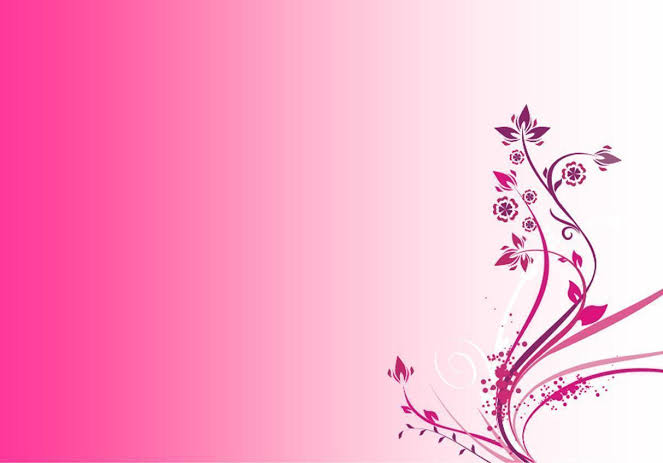 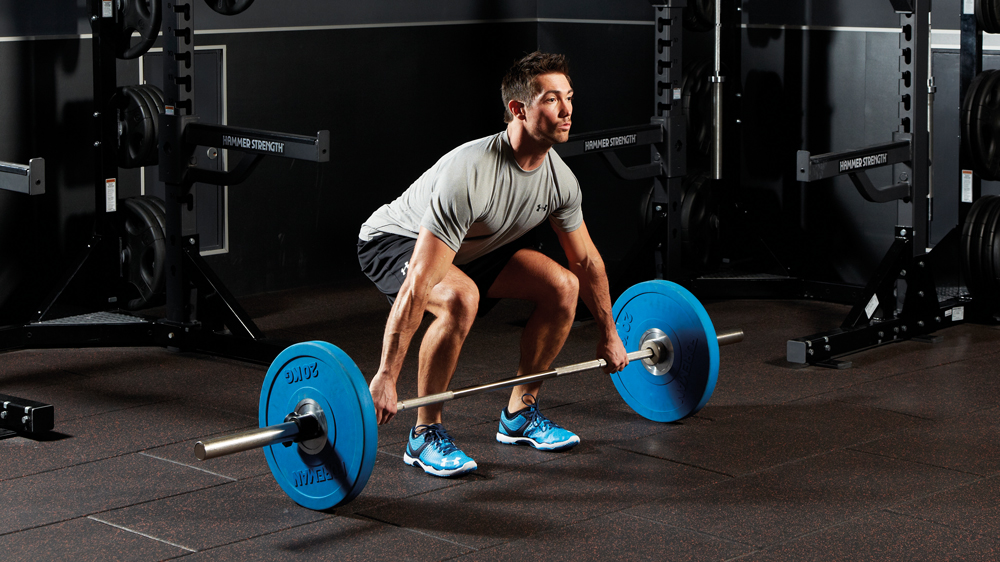 Strong
Mighty or powerful
শক্তিশালী
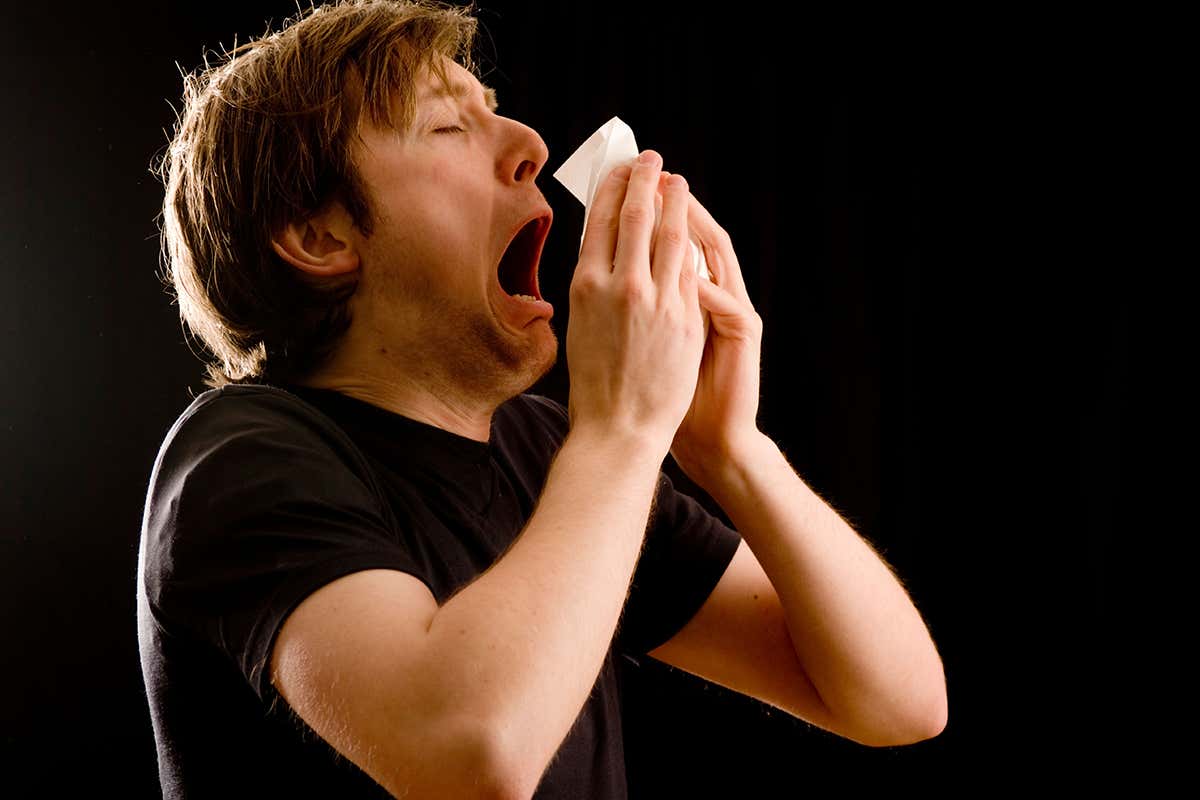 To make a sudden expulsion of air from the nose
Sneeze
হাঁচি দেওয়া
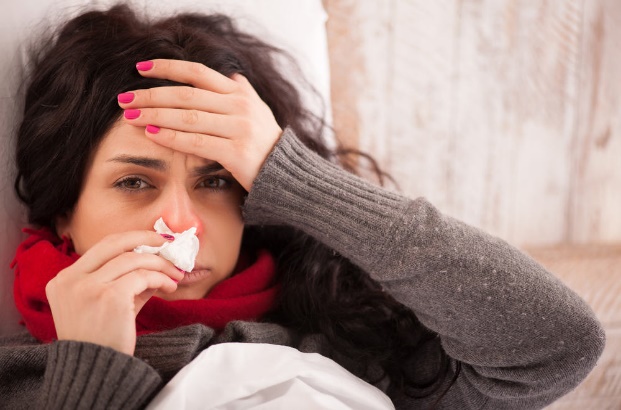 Flu
ইনফ্লুয়েঞ্জা
One kind of fever
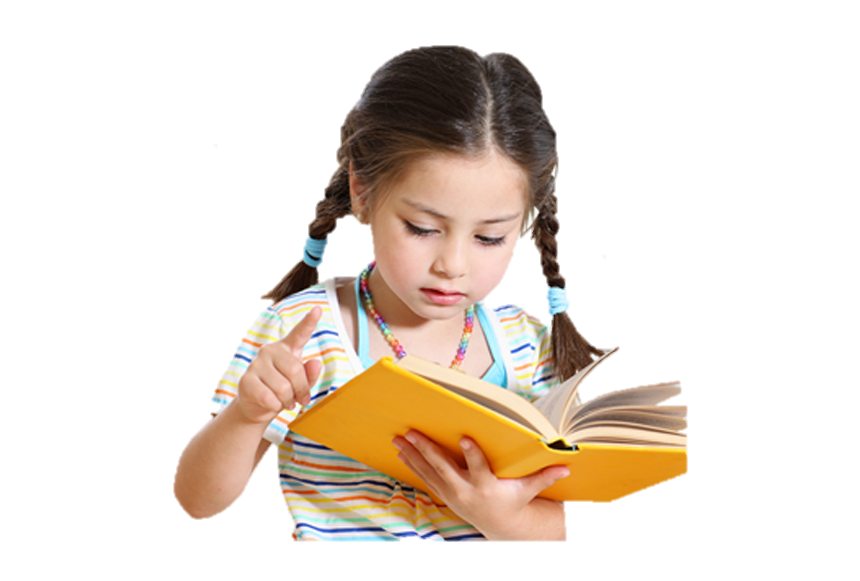 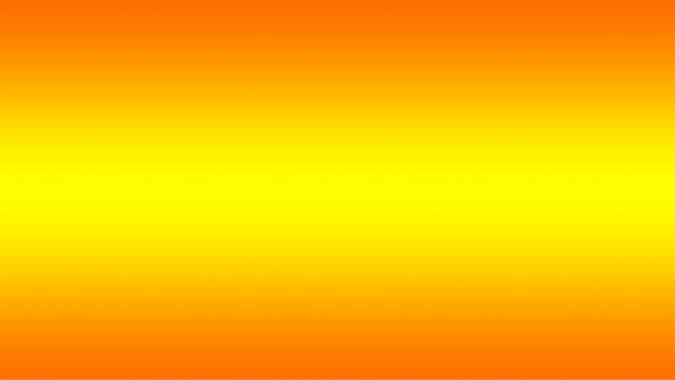 Make sentences
IW
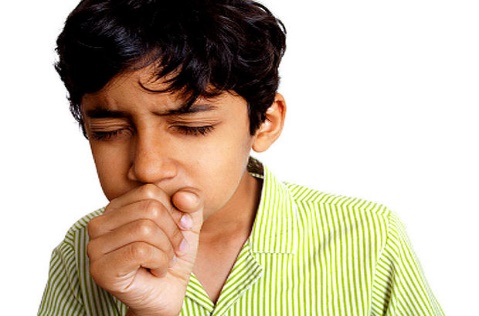 Cough
I have a cough.
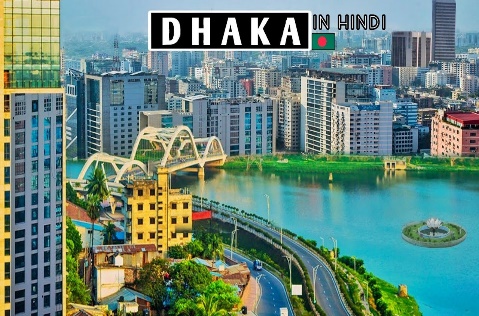 Visit
I have visited Dhaka.
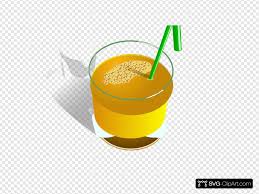 Juice is better than soft drinks.
Juice
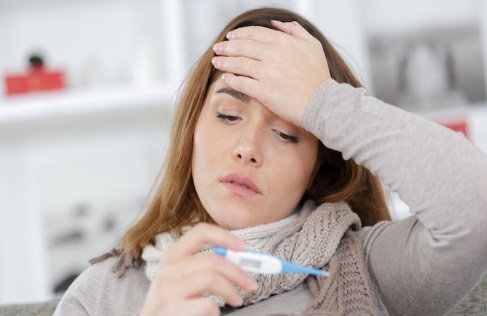 Flu
Sima has the flu.
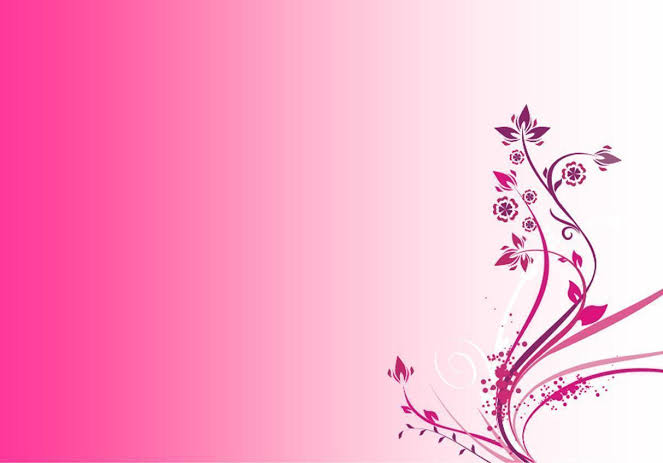 Lets play a game (kims game).
WCW
Close your eyes
Which word have I covered
Energy
Cough
Hungry
Medicine
Regularly
Sneeze
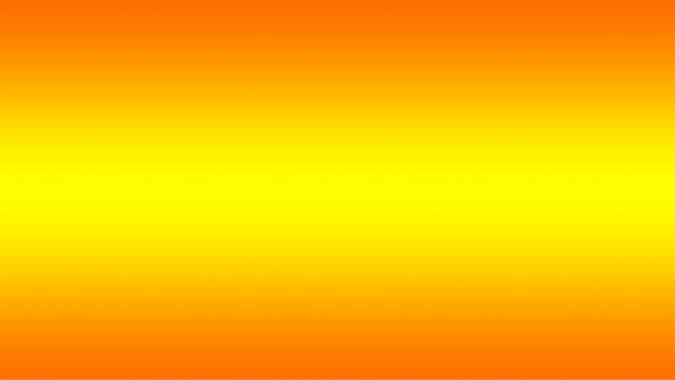 Teacher’s loud reading
Have a look at page 30 of your book
Listen to me attentively
Put your finger under the line.
Write to me soon
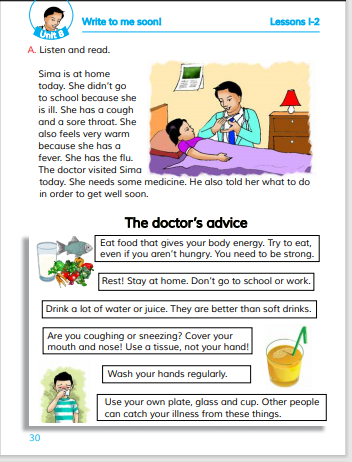 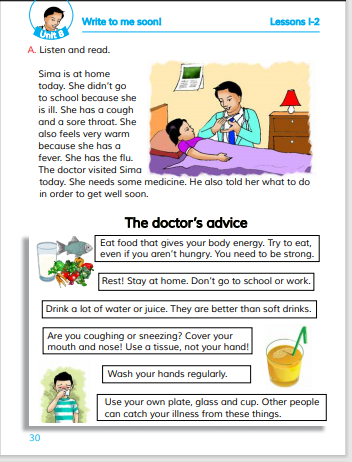 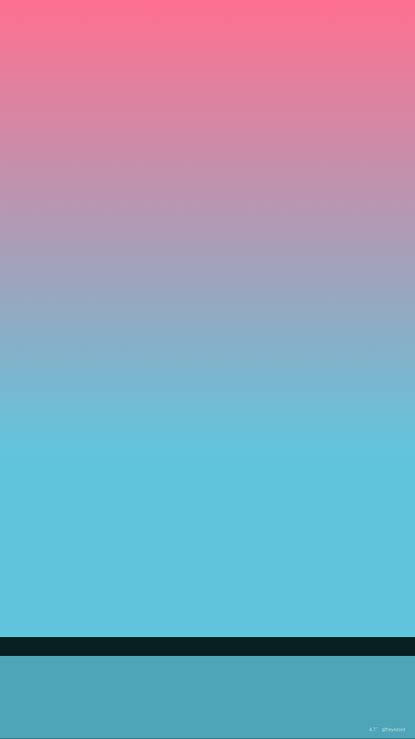 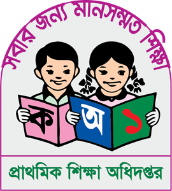 Student’s Silent Reading
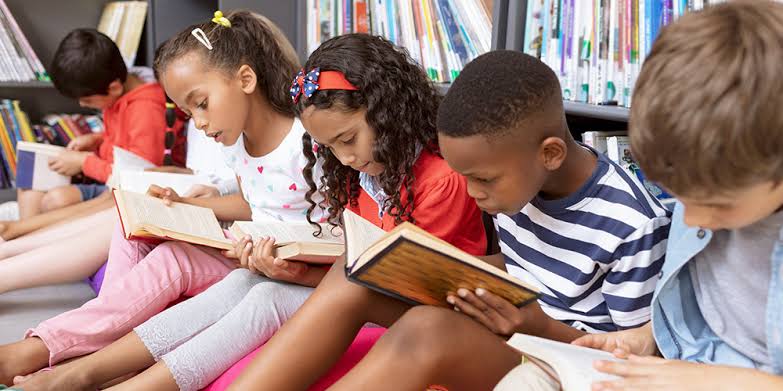 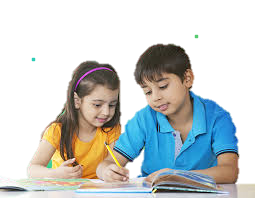 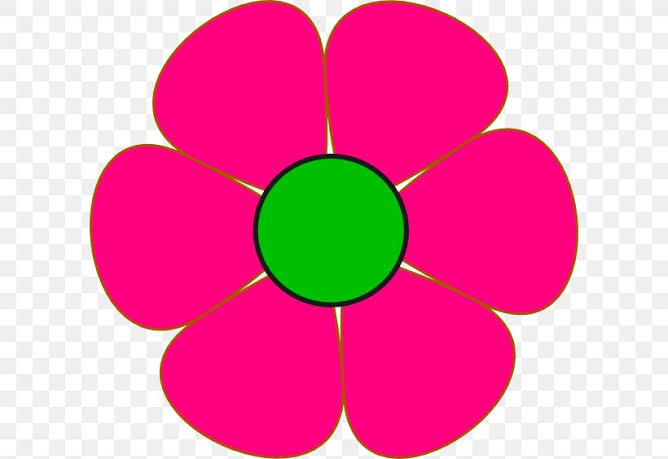 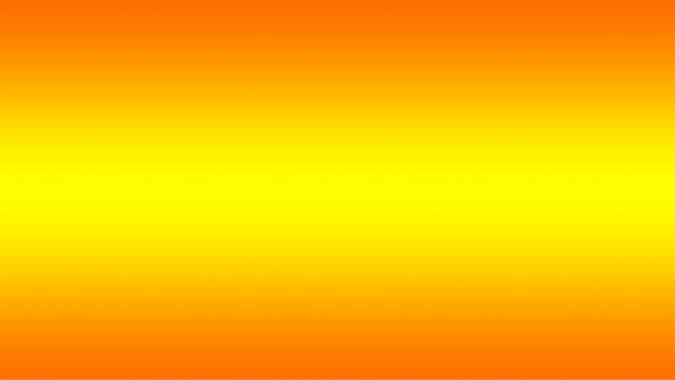 Group work
Group-A
Where is  Sima today ?
Write the name of two drinks that Sima can drink.
Group-B
Write 3 pieces of doctors advice for Sima?
Group-C
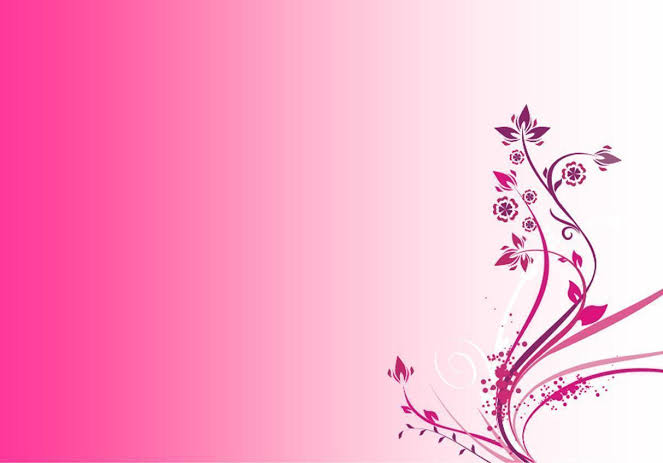 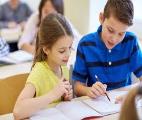 Pair work
Write True for correct statement and False for incorrect statement
Let’s click on the sentences to know the right answer
a) Sima feels very warm for her coughing
True
True
b) We get energy from foods.
c) Sima should not drink juice.
False
False
False
d) Coughing or sneezing doesn’t spread diseases.
e) Patients should  eat only when they feel hungry.
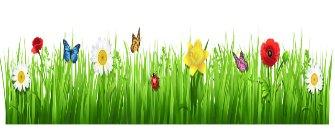 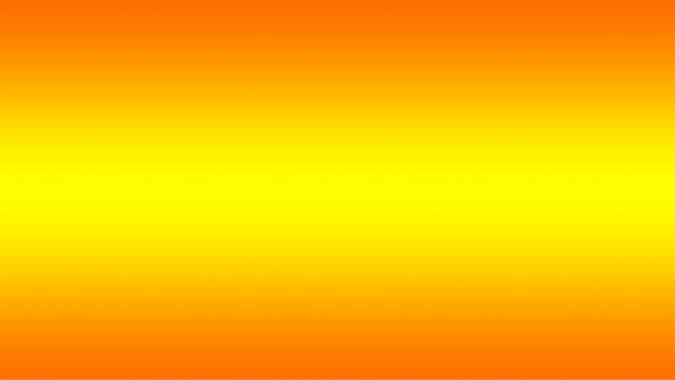 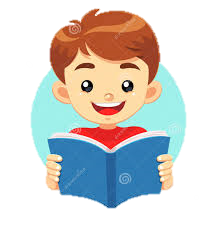 Match the words of column A with the similar meaning of Column B. Two extra meaning are given in column B.
IW
Column B
Column A
i)  vigorous.
a)  Flu
ii)  Who advises medicine for the patients.
b) Medicine
iii)  Respective.
c)  Doctor
iv)  One kind of disease.
d)  Strong
v)  Drug.
e)  Own
vi)  Painful.
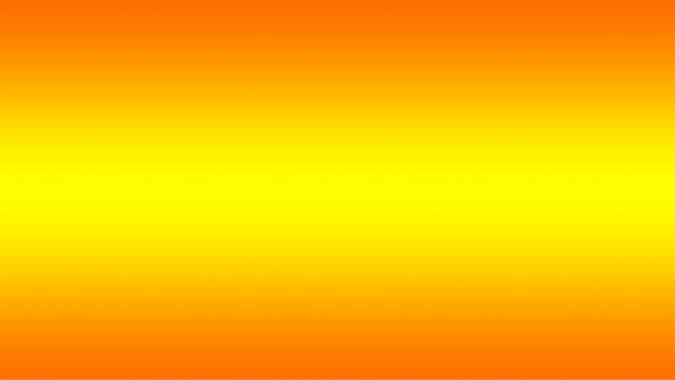 Evaluation
a) What happened to Sima?
Ans: Sima has flu. She has a cough and sore throat. She has fever too.
b) Why didn’t Sima go to school?
Ans: Sima didn’t go to school because she was ill.
c) What should we drink when we get influenza?
Ans: We should drink a lot of water or juice when we get influenza.
d) What should sima do when she is sneezing?
Ans: Sima should cover her mouth and nose when she is sneezing.
e) How do you give your body energy when you are sick?
Ans: When I am sick, I give my body energy by eating routinely,Even I am not hungry.
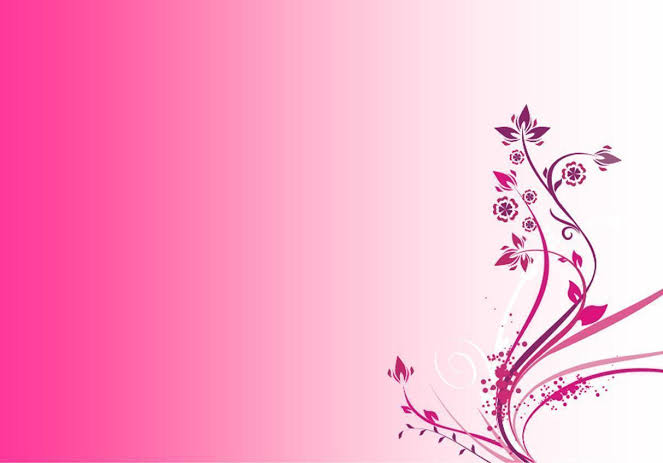 One day one word
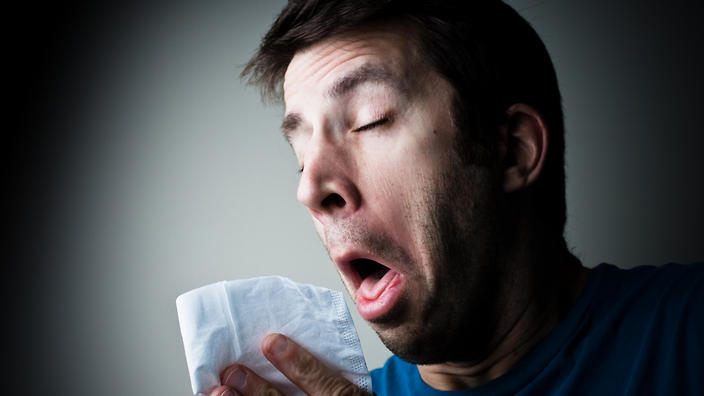 Sneeze
হাঁচি দেওয়া
Today I am sneezing
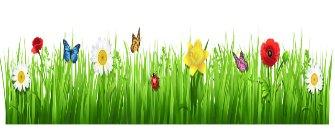 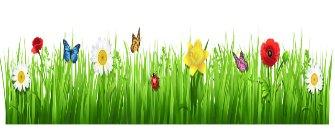 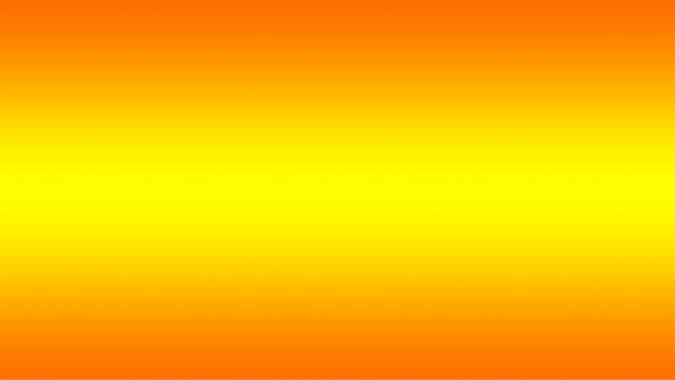 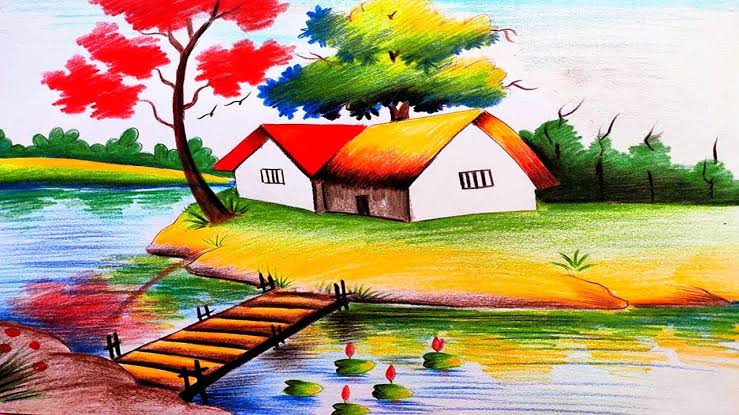 Home work
Write a short composition about Flu.
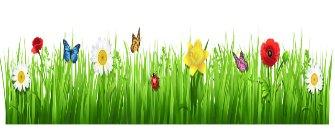 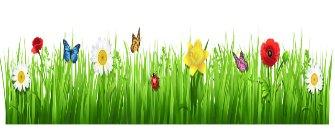 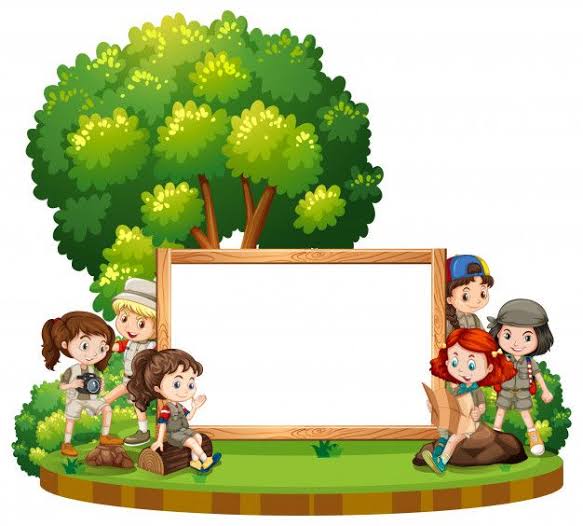 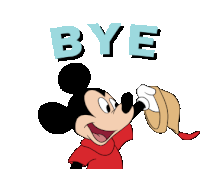